GREEN GRAPES 
Cooperativa de 3º ESO
IES Inventor Cosme García.
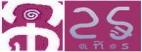 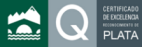 GREEN GRAPES
LOS PRECIOS DE ESTE CATÁLOGO INCLUYEN EL IVA, PERO NO ESTÁN INCLUIDOS LOS PRECIOS DE TRANSPORTE.
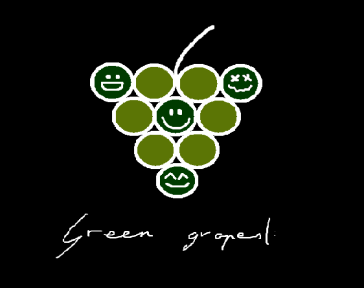 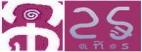 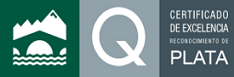 QUESO
Queso de oveja. Leche pasteurizada.

Envase: Al vacio. ½ Kilo.

Referencia:001.

Precio: 5,60€.
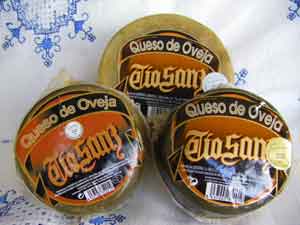 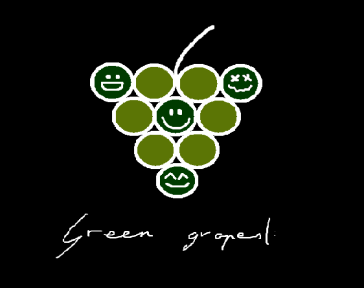 CHORIZO RIOJANO
Chorizos riojanos  elaborados y curados de forma artesanal. 

Envasados al vacío.

Referencia: 002.

Precio:
Sarta (aprox. 300 gramos): 2,60 €
Kilo: 8€.
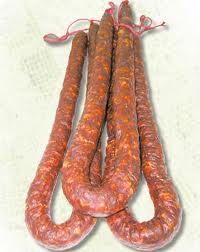 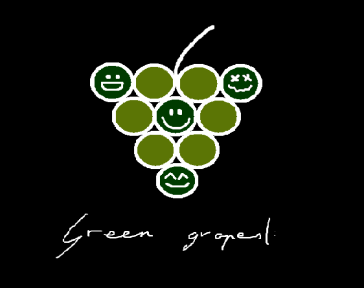 SALCHICHÓN
Embutido elaborado de forma artesanal. Realizado con lomo de cerdo,  tripa natural, sal y especias.

Envasados al vacío.

Referencia: 003.

Precio:
Sarta (aprox. 300 gramos): 2,60€.
Kilo: 8€.
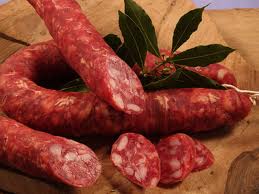 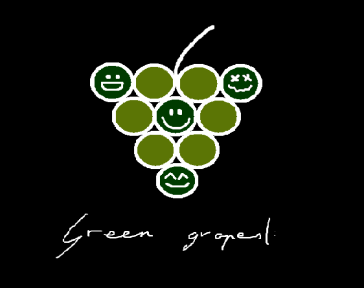 PANCETA
Panceta adobada con pimentón, ajo y sal. Curada lentamente por  el aire  fresco de la Sierra de la Demanda.

Envase: Al vacio.1/2 Kilo.

Referencia: 004.

Precio: 3,25€.
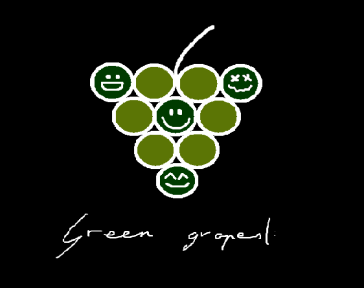 PATÉ RIOJANO
Paté elaborado de forma artesanal a partir de la mezcla de hígado con tocino de cerdo, condimentado con sal y especias.

Envase: Lata de 110 gramos.

Variedades:
Paté de Campaña: (Ref. 005).
Paté a la Pimienta: (Ref. 006).
Paté a las Finas Hierbas: (Ref. 007).
Paté al Tinto de Rioja: (Ref. 008).
Paté al Roquefort: (Ref. 009)
Paté Trufado: (Ref. 010)

Precio:
Pate trufado: 2,60 €
El resto: 1,70 €
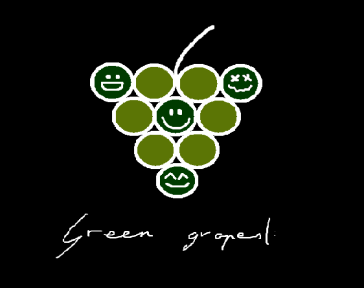 ESPÁRRAGOS
Tiernos espárragos blancos cultivados en la ribera  del Ebro. Pelados a mano.

Envase: Lata 720. 9 a 12 frutos. Muy grueso. Peso Neto 660 gramos. 
Referencia: 011.
Precio: 3.60€.

Envase: Lata 720. 13 a 16 frutos. Muy grueso.
Peso Neto 660 gramos. 
Referencia: 012.
Referencia: Precio: 3,20€.
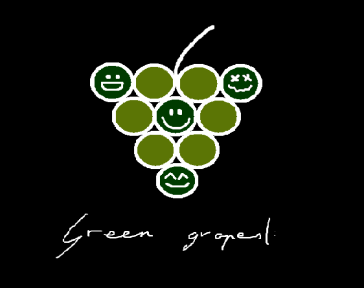 ALCACHOFAS
Tiernos corazones de alcachofas  cultivados  en la huerta riojana.

Envase: Tarro 720.de 16/20 frutos. Peso neto 660 gramos. 

Referencia: 013.

Precio: 3,20€.
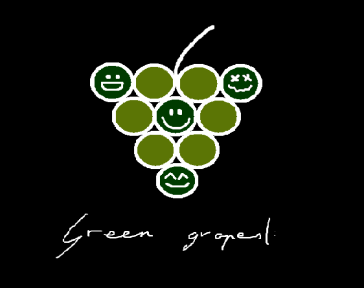 PIMIENTOS DEL PIQUILLO
Pimientos del piquillo enteros, de intenso color rojo, ideales para rellenar. Pelados a mano.

Envase: Lata 425. 18/22 frutos. Peso neto 690 gramos.

Referencia: 014.

Precio: 2,80 €.
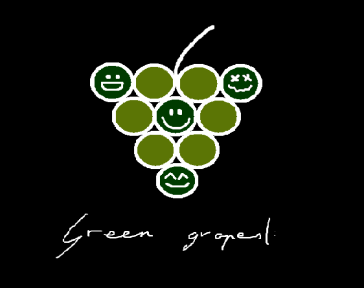 PIMIENTOS NAJERANOS
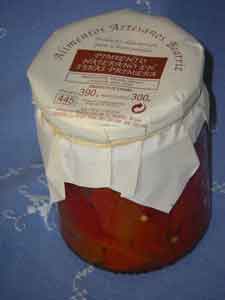 Pimiento najerano en tiras de primera. 
Los pimientos najeranos de la IPG Pimiento Riojano son autóctonos. Son pimientos de color rojo firme y carnoso. Sabrosos, de textura delicada, no pican, no tienen acidez y resultan finos y agradables al paladar.

Envase: Tarro 445. Peso Neto 390 gramos.

Referencia: 015.

Precio: 2,40€.
CONSERVAS VEGETALES
Cardo.
Envase: Tarro 720. Peso Neto 660 gramos.
Referencia: 016.
Precio: 1€.

Borraja.
Envase: Tarro 720. Peso 660 Neto gramos.
Referencia: 017.
Precio: 1€.

Alubia verde.
Envase: Tarro 720. Peso 660 Neto gramos.
Referencia: 018.
Precio: 1€.
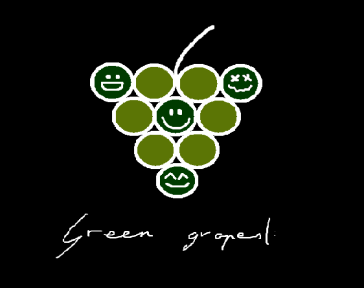 PUERROS
Puerros Primera

Envase: Tarro 720. 8/12 finos. Peso Neto 660 gramos.

Referencia:019.

Precio: 1,90€.
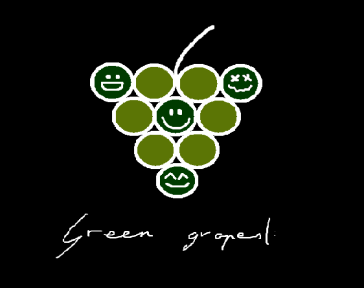 ALEGRÍAS RIOJANAS
Alegrías riojanas. Variedad de guindilla originaria de la  Rioja. Son muy picantes y de color rojo.

Envase: Lata 100.Peso Neto 90 gramos.

Referencia: 020.

Precio: 1€.
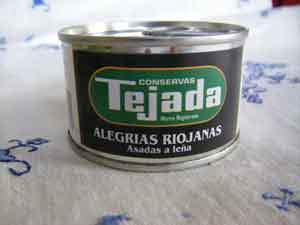 GUINDILLAS
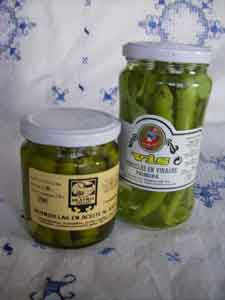 Guindillas en vinagre extra.
Envase: Tarro 370. Peso Neto 320 gramos.
Referencia: 021.
Precio: 1€.


Guindillas en aceite al ajillo.
Envase: Tarro 250. Peso Neto 185 gramos.
Referencia: 022.
Precio: 1,50€.
ENCURTIDOS
Pepinillos en vinagre.
Envase: Tarro 370. Peso Neto 325 gramos.
Referencia: 023.
Precio: 0,85€.

Cebolletas en vinagre.
Envase: Tarro 370. Peso Neto 325 gramos.
Referencia: 024.
Precio: 0,85€.

Banderillas.
Envase: Tarro 370. Peso Neto 325 gramos.
Referencia: 025.
Precio: 1,20€.
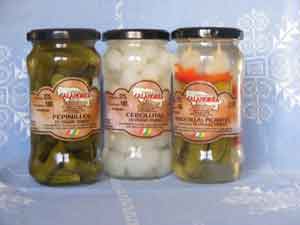 ACEITUNAS
Aceitunas aliñadas Campo Real. Aliñadas con sal, ajo, tomillo, hinojo y orégano.

Envase: Tarro 720. Peso Neto 650 gramos.

Referencia: 026.

Precio: 2,20€.
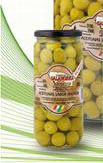 FARDELEJOS
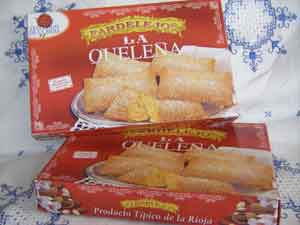 Los fardelejos son un dulce de origen árabe típico de Arnedo, en la Rioja Baja; pero extendido a toda la región. Están elaborados con hojaldre y rellenos de una pasta   de  almendra, huevo y azúcar.
Precio:
Caja / 6 fardelejos: 4€ (Ref. 027).
Caja / 12 fardelejos: 7€ (Ref. 028).
Caja / 12  unid.  embolsados 7,20€ (Ref.029).
CIRUELAS PASAS
Ciruelas  de la variedad Claudia Reina Verde con la denominación de origen “Ciruela de Nalda y Quel”. Caracterizadas por su dulzura y su predisposición a ser secadas.

Envase: Bandeja 500 gramos.

Referencia: 030.

Precio: 2,20€.
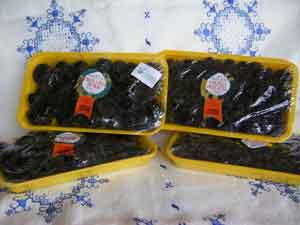 UVAS PASAS
Uvas pasas de moscatel.

Envase: Bandeja 400 gramos.

Referencia: 040.

Precio: 2 €.
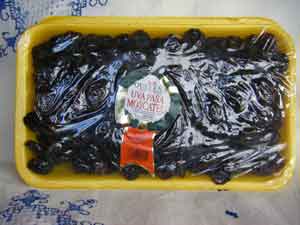 CARAMELOS EL AVIÓN
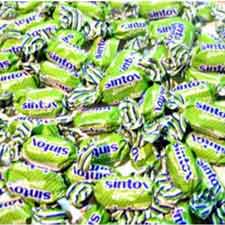 Sintox.(Bolsas de 1Kilo).
Miel (Ref.041).7,50€.
Menta (Ref.042).7,50€.
Limón (Ref.043).7,50€.

Toffes. (Bolsas de 1Kilo). 
Nata (Ref.044).7,60€.
Moka (ref.045).7,60€.
Crema (Ref.046).7,60€.

Pastillas de  café con leche.(Ref.047).
Bolsas de 1 Kilo.(8,50€).

Toffes de chocolate(Ref.048).
Bolsas de 1Kilo.(8,50€).
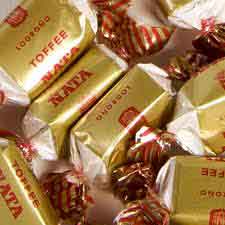 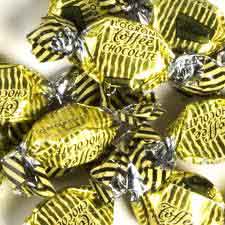 ARTESANÍA DE ASPACE
Artículos de decoración con forma de flores, piruletas y corazones  elaborados de forma artesanal y con un original diseño. Están realizados  en polispán  y pintados a mano.
Estos artículos son manualidades realizadas por el centro de día de ASPACE, que es una Asociación de Personas con  Parálisis Cerebral y Afines.

Variedades:
Flores: (Ref. 049).
Piruletas: (Ref. 050).
Corazones (Ref. 051).

Precio: 1€ / unidad.
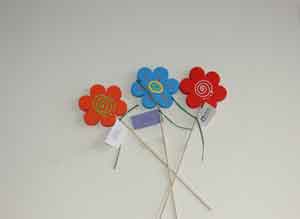 ARTESANÍA DE ARPS
Artículos de artesanía elaborados a mano  por el centro laboral de Logroño de la Asociación Riojana Pro Personas con Discapacidad Intelectual (ARPS).

Marca-páginas.
Variedad:
Pintados (Ref.052).1€.
Con relieve (Ref.053).1€.

 Chapas.
Variedad;
Caras Acid (Ref.054). 0,50€.
Mariquitas (Ref.055). 0,50€.
Colores vivos (Ref.056). 0,50€.
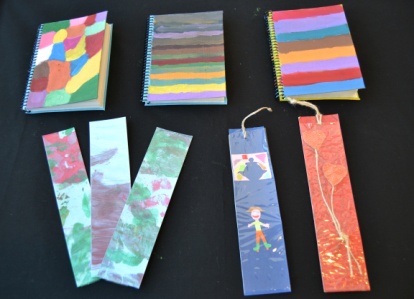 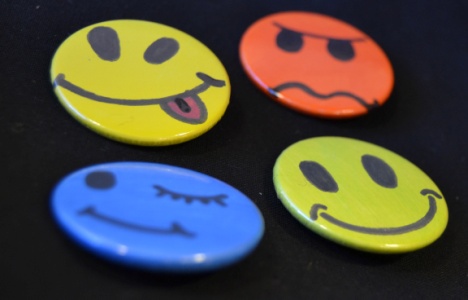 ARTESANÍA DE ARPS
Artículos de artesanía elaborados a mano  por el centro laboral de Logroño de la Asociación Riojana Pro Personas con Discapacidad Intelectual (ARPS).

Agendas.
Referencia: 057.
Precio: 2,50€.


Pendientes bola de acero.
Referencia: 058.
Precio: 2€.
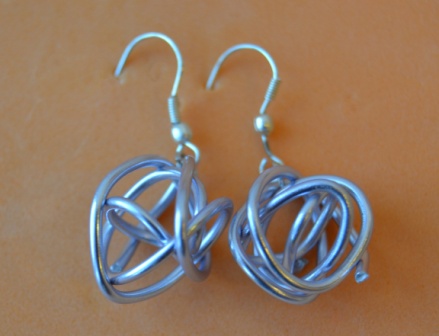 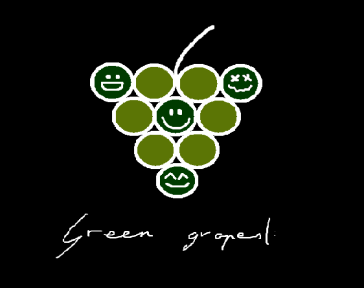 BISUTERÍA DE GOMINOLAS
Pendientes y collares.

Variedad:
Ositos(Ref.059).0,80€.
Botellas de Coca Cola (Ref.060).0,80€.


Collares.

Variedad:
Corazones(Ref.061). 1€.
Huevos fritos (Ref.062). 1€.
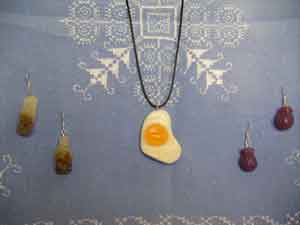 BLOC DE NOTAS
Original  y decorativo artículo de oficina para su escritorio. Contiene 150 páginas.

Variedades:
Manzanas:  (Ref. 063).
Peras: (Ref. 064).

Precio: 1€ / unidad.
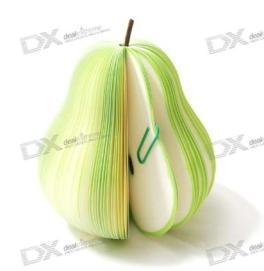 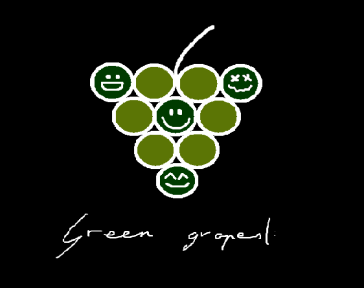 ESPERAMOS QUE ESTA SELECCIÓN DE PRODUCTOS SEAN DE VUESTRO AGRADO
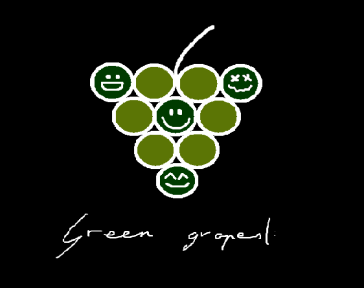 PARA SOLICITAR MÁS INFORMACIÓN  O REALIZAR UN PEDIDO

CONTACTAR CON:
greengrapes@hotmail.es
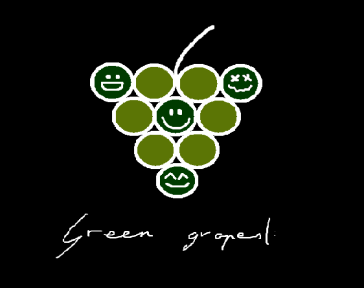 GREEN GRAPES
I.E.S. INVENTOR COSME GARCÍA
C/. República argentina, nº 68
Logroño 26006
(La Rioja)
Teléfono: 941287932
Fax: 941287933
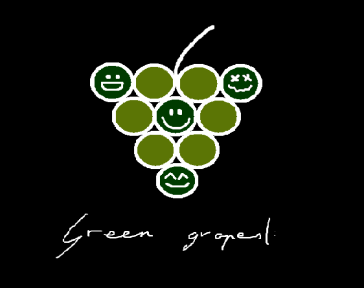 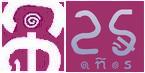 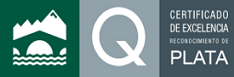